CISC 1600/1610Computer Science I
Flow Control
Linear execution of statements
Each action performed in written order

What is the result of this set of statements?
int a=1, b=2, c;
c = a+b;
a=5;
cout << c;
2
Linear execution of statements
Each action performed in written order

What is the result of this set of statements?
int a=1, b=2, c;
a=5;
c = a+b;
cout << c;
Statement 1
Statement 2
Statement 3
Statement 4
3
Alternatives to “linear execution”
Conditional actions
> ./myProgram
What is your name? Joe
What time is it? 0900
Good morning, Joe.
> ./myProgam
What is your name? Laura
What time is it? 1400
Good afternoon, Laura.
>
Conditional Statement 1
Statement 2a
Statement 2b
Statement 3
Statement 4
4
The if-else statement
if-else is used to perform a two way branch

if ( condition )
   statement1;
else
   statement2;

statement1 is performed if condition is true
statement2 is performed if condition is false
Only one of the two statements is performed!
5
condition – a Boolean expression
6
Comparisons in C++
Operator       Example
7
Be careful with =
= is the assignment operator
a=b; assigns the value of b to a

== tests equivalence
a==b determines if a and b have the same value
8
Some Spaces Matter
Where spaces matter:
Correct:		a>=b  a<=b   a!=b
Incorrect:	a> =b a< =b  a! =b
No space between > and =, < and =, ! and =

Where spaces don’t matter:
Correct:		a>=b  a <=b   a  !=b
9
if statement
Try it now
Can write if statement without else
> ./myProgram
Enter charge: 32.00
Free delivery!
Thanks for shopping!
> ./myProgram
Enter charge: 10.00
Thanks for shopping!
>
Charge card
“Free delivery!”
“Thanks for shopping!”
10
Compound statements: the use of { }
Must group multiple statements with { } in if-else

if ( condition )
{
   statement1;
   statement2;
   statement3;
}
else
{
   statement4;
   statement5;
}
11
What does this do?
int numBagels=5;

cout << "You are getting" << numBagels;
cout << " bagels!\n";

if ( numBagels>12 ) {
   numBagels=numBagels+1; //baker's dozen
   cout << "You also get an extra bagel free!";
   cout << endl;
}
cout << "Have a good day.\n“;
12
Compound Boolean expressions
Expressions can be combined with logical operators
The AND operator &&:expression1 && expression2 true only if both expression1 and expression2 are true

if ( ( 2<x ) && ( x<7 ) )
true only if x is between 2 and 7, e.g, x is 4, x is 6
false otherwise, e.g., x is 0, x is 10
Equivalently: if ( 2<x && x<7 )
Invalid: if ( 2<x<7 )
13
Compound Boolean expressions
Expressions can be combined with logical operators
The OR operator ||:expression1 || expression2 true only if at least one of expression1 and expression2 are true

if ( ( ageZoe==20 ) || ( ageZoe==25 ) )
true only if ageZoe is 20 or 25
false otherwise
Equivalently: if ( ageZoe==20 || ageZoe==25 )
14
Logical operators, continued
Expressions can be altered with logical operators
The NOT operator !:!expression true only if expression is false

if ( !( ageZoe>20 ) )
true only if ageZoe is below 20
false otherwise
Preferably: if ( ageZoe<=20 )

Preferable to avoid !expression
15
What does this do?
int numBagels=5;

cout << "You are getting" << numBagels;
cout << " bagels!\n";

if ( numBagels>12 )
{
   numBagels=numBagels+1;
   cout << "You also get an extra bagel free!";
   cout << endl;
}

cout << "Have a good day.\n“;
16
In summary
AND
OR
NOT
17
What does this code do?
#include<iostream>
using namespace std;
int main () {
   float soupTemp;

   cout << "What is your soup temperature? ";
   cin >> soupTemp;
   if ((soupTemp > 80) && (soupTemp<95))
      cout << "This soup is just right!\n";
   else
      cout << "This soup is no good!\n";
   return 0;
}
Build It
18
When do we need parentheses?Try these in your code
(soupTemp > 80) && (soupTemp<95)
is the same as
soupTemp > 80 && soupTemp<95


(soupTemp > 80) && !(soupTemp>=95)
is not the same as
soupTemp > 80 && !soupTemp>=95
19
Order of operations for logicPrecedent
Parentheses: ()
Negation: !
Comparison: <, >, <=, >=, ==, !=
And: &&
Or: ||

Operations on same level evaluated left-to-right
20
Cautionary notes
!
Be careful using !
Easy to mis-read
Can avoid it by being explicit, e.g. bool IsChild = true;
Instead of: 
If (!IsChild)
Try: 
If (IsChild == false)

Remember int-to-bool conversion
0 as false
1 (or any non-zero number) as true  e.g. while(5)
21
Size of Variables on our system. Use sizeof(<type>)
Build It
#include <iostream>
// example if we left out           using namespace std;
int main()
{
    std::cout << "bool:\t\t" << sizeof(bool) << " bytes" << std::endl;
    std::cout << "char:\t\t" << sizeof(char) << " bytes" << std::endl;
    std::cout << "wchar_t:\t" << sizeof(wchar_t) << " bytes" << std::endl;
    std::cout << "char16_t:\t" << sizeof(char16_t) << " bytes" << std::endl; 
    std::cout << "char32_t:\t" << sizeof(char32_t) << " bytes" << std::endl; 
    std::cout << "short:\t\t" << sizeof(short) << " bytes" << std::endl;
    std::cout << "int:\t\t" << sizeof(int) << " bytes" << std::endl;
    std::cout << "long:\t\t" << sizeof(long) << " bytes" << std::endl;
    std::cout << "long long:\t" << sizeof(long long) << " bytes" << std::endl; 
    std::cout << "float:\t\t" << sizeof(float) << " bytes" << std::endl;
    std::cout << "double:\t\t" << sizeof(double) << " bytes" << std::endl;
    std::cout << "long double:\t" << sizeof(long double) << " bytes" << std::endl;
    return 0;
}
bool:           1 bytes
char:           1 bytes
wchar_t:        4 bytes
char16_t:       2 bytes
char32_t:       4 bytes
short:          2 bytes
int:            4 bytes
long:           8 bytes
long long:      8 bytes
float:          4 bytes
double:         8 bytes
long double:    16 bytes
More Flow control
More if statements
The if Statement
Allows statements to be conditionally executed or skipped over
Models the way we mentally evaluate situations: 
"If it is raining, take an umbrella."
"If it is cold outside, wear a coat."
Flowchart for Evaluating a Decision
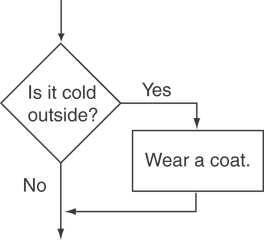 Flowchart for Evaluating a Decision
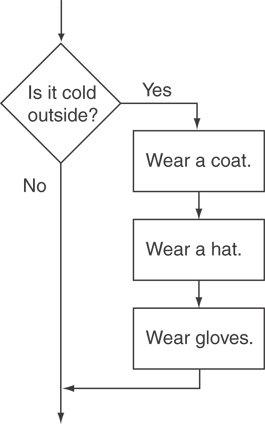 The if Statement
General Format:if (expression)
			statement1;

Compound expressions (i.e. !, &&, ||):
if (expr1 && expr2 …)
			statement2;
if (expr3 || expr4 …)
			statement3;
if Statement Notes
Do not place ; after (expression)
Place statement; on a separate line after (expression), indented:
	if (score > 90)
		   grade = 'A';
Be careful testing floats and doubles for equality because of precision
0 is false; any other value is true
The if/else statement and Modulus Operator in Program 4-8
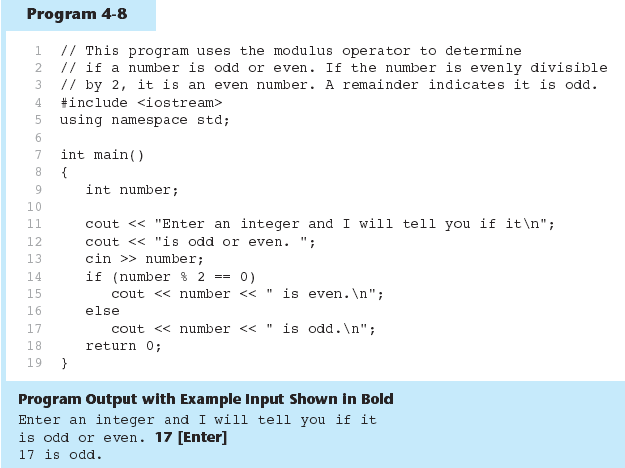 If-else flowchart Program 4-8
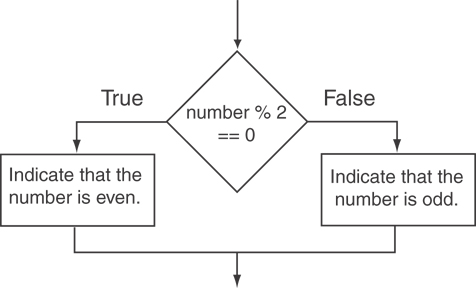 Different parts of the afternoon
Conditional actions
> ./myProgram
What is your name? Jill
What time is it? 1400
Good afternoon, Jill.
> ./myProgam
What is your name? Leon
What time is it? 2100
Good evening, Leon.
>
31
Nested ifs.  How do they work?
if ( time > 1200)
   if (time < 1800)
      cout << "Good afternoon\n";
   else
      cout << "Good evening\n";
else
   cout << "Good morning\n";
32
Nested ifs.  else goes with nearest if
if ( time > 1200)
   if (time < 1800)
      cout << "Good afternoon\n";
   else
      cout << "Good evening\n";
else
   cout << "Good morning\n";
33
Using const
Constant variables – replace numbers with meaningful names
int time; // from 0 to 2400 (100*hr+min)
const int NOON=1200, EVENING_START=1800;
if ( time > NOON)
   if (time < EVENING_START)
      cout << "Good afternoon\n";
   else
      cout << "Good evening\n";
else
   cout << "Good morning\n";
34
Grouping of if and else
else statement is connected with closest if unless…

{ } curly braces group code into blocks under if or else
	if (expr){
		statement1;
		if (another_expr)
			statement_1a;
 			statement2;
	} else {
		statement3;
		statement4;
	}
Code in a block is in its own context or scope.

Indentation is ignored by the compiler! 
However, it makes code more readable.
So does white space (e.g. tab, space, newline).
35
Nested Example for flowchart
Nested if-else are used when multiple conditions must hold
Example below can be implemented with a compound expression.
Recent grads who are employed are entitled to special interest rate.
Who is employed?
Of those employed, who is a recent grad? 
Graduated from college in the last 2 years.
36
Flowchart for a Nested if Statement
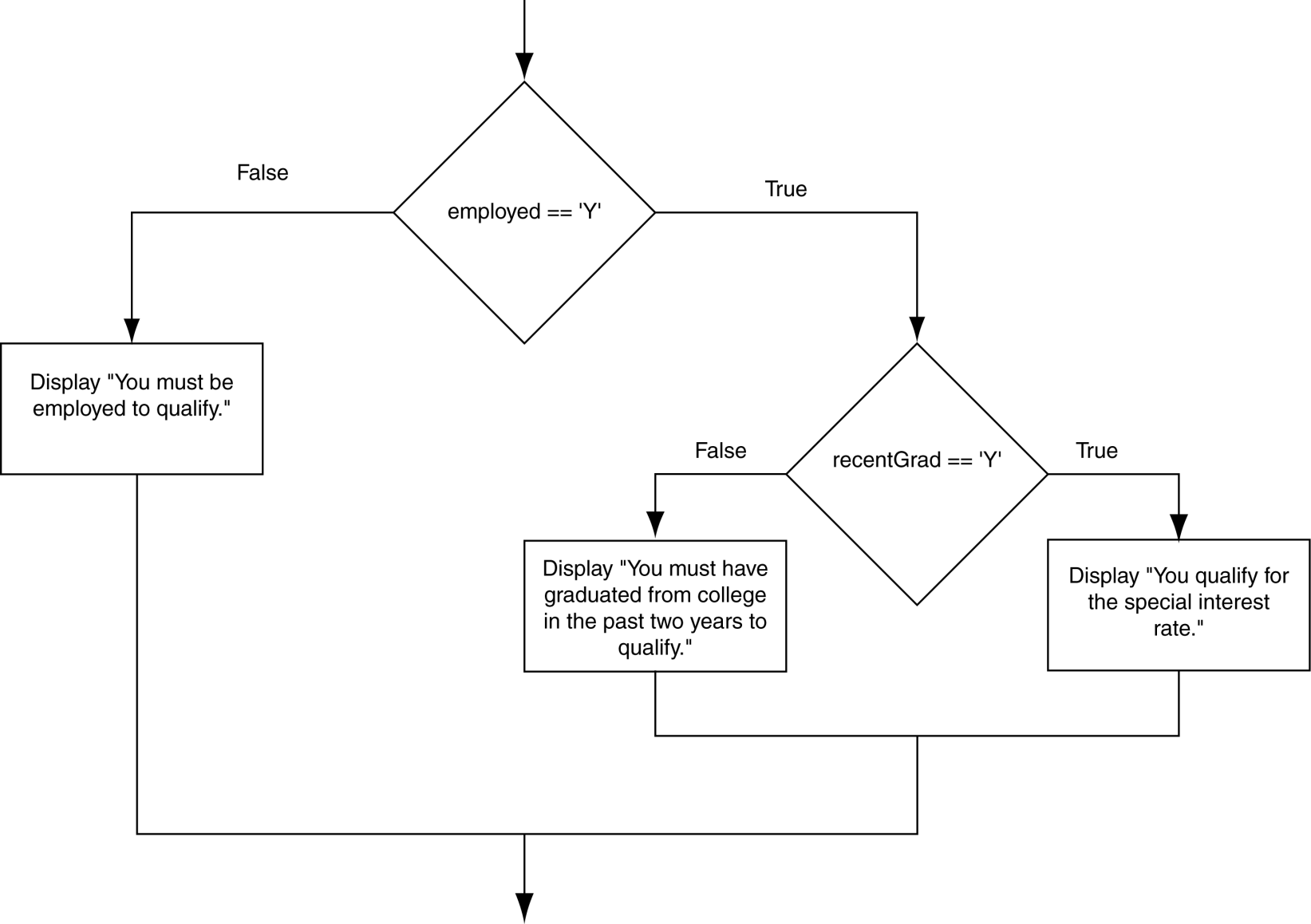 Use Proper Indentation!
What does this code do?
// buying a laptop
int price=500;  // $500
float weight=50.5; // 50.5 pounds
if (weight<5.5)
   if (price<1000)
      cout << "Buy this!" << endl;
else
   cout << "Too heavy!" << endl;
39
[Speaker Notes: Don’t TRUST Indentation]
What does this code do?
// buying a laptop
int price=500;  // $500
float weight=50.5; // 50.5 pounds
if (weight<5.5)
   if (price<1000)
      cout << "Buy this!" << endl;
   else
      cout << "Too heavy!" << endl;
40
Multiway if-else statement
Actions for multiple mutually-exclusive conditions

if ( expression1)
   statement1;
else if ( expression2 )
   statement2;
. . .
else if ( expressionN )
   statementN;
else  // all above expressions false
   statementLast;
41
Branching on grade
> ./myProgram
Enter score: 94
You get an A.
> ./myProgram
Enter score: 78
You get a C
Score input
“D”
“B”
“F”
“A”
“C”
Exit
42
The if/else if Statement in Program 4-13
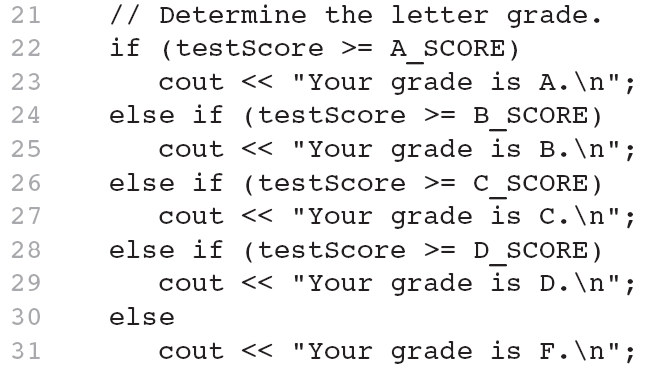 This trailing else catches failing test scores
Switch statements
44
Multiway switch statement
switch picks which statements to perform based on value of controlStatement


switch ( controlStatement )
{
   . . .
   case constant :
      statementSequenceX
      break;
   . . .
}
Essentially, a series of IF statements in a row. 
This is actually how the compiler translates it!
45
Full switch syntax
switch ( controlStatement )
{
   case constant1 :
      statementSequence1
      break;
   . . .
   case constantN :
      statementSequence3
      break;
   default :
      statementSequence
}
46
switch Statement
Must return a result value of type:
bool
integer (int, and related types)
char
case statement
case constantX : tells program to start running following code if controlStatement has given value
break statement
break; exits the current block of code
47
switch example
switch ( letter ) {
   case 'A':
      cout << "A is for apple\n";
      break; /* if this break is forgotten, 		then 'B' will also execute!  */
   case 'B':
      cout << "B is for banana\n";
      break;
   case 'C' :
      cout << "C is for cherry\n";
      break;
   default :
      cout << "No fruit for you\n";
      break;
}
48
switch example
A
Char letter = 'A';
switch ( letter ) {
   case 'A':
      cout << "A is for apple\n";
      break;
   case 'B':
      cout << "B is for banana\n";
      break;
   case 'C' :
      cout << "C is for cherry\n";
      break;
   default :
      cout << "No fruit for you\n";
      break;
}
49
switch example
C
switch ( letter ) {
   case 'A':
      cout << "A is for apple\n";
      break;
   case 'B':
      cout << "B is for banana\n";
      break;
   case 'C' :
      cout << "C is for cherry\n";
      break;
   default :
      cout << "No fruit for you\n";
      break;
}
50
Can omit break statements to group conditions
switch ( letter ) {
   case 'A':
   case 'a':
      cout << "A is for apple\n";
      break;
   case 'B':
   case 'b':
      cout << "B is for banana\n";
      break;
   case 'C' :
   case 'c' :
      cout << "C is for cherry\n";
      break;
   default :
      cout << "No fruit for you\n";
      break;
}
51
Lab 3A Season-if
Write a program that reads in the month as a number from the user – a number between 1 and 12 (1 is January, 2 is February…). 
Print a message saying:
For 12,1,2: "It is Winter"
For 3,4,5: "It is Spring"
For 6,7,8: "It is Summer"
For 9,10,11: "It is Fall"
Lab 3A:  Build this with 'if' statements
52
Lab 3B Season-switch
Write a program that reads in the month as a number from the user – a number between 1 and 12 (1 is January, 2 is February…). 
Print a message saying:
For 12,1,2: "It is Winter"
For 3,4,5: "It is Spring"
For 6,7,8: "It is Summer"
For 9,10,11: "It is Fall"
In Lab 3A, You built this with 'if' statements 
Lab 3B: Now build it with a 'switch' statement
53
Example with Precedence
Logical Operators: Example

	         int a = 0, b = 3, c = 1, d = 4;
	          a  &&  b  ||  !c  ||  d
54
Precedence
55
Short-circuit evaluations
If the value of the leftmost sub-expression determines the value of the full expression, the rest of the expression is not evaluated
At what point can these expressions be answered correctly? 
A = 0; B=1; C=2
If (A || (B >C) || (C==2))
If (!A || (C>B))
If (A || ((B==1) && (C==2)))
56
Sometimes…
We don’t have to evaluate every part of a condition.
Once we determine an expression is either true or false, we can stop evaluating.
People do this all the time.
Let’s say we want to sign up for a course but…
We don’t want to get up before 8 and must leave by 4
We don’t want to go to school on Wednesdays
If the class starts before 10 or it ends after 4 or if it meets on Wednesday, swipe left; can’t schedule. 
All we have to see is one wrong thing!
57
Short-circuit evaluations
Try these & discuss
float x=0, y=20;

if ( x!=0 && y/x>=3 )  // OK?
{
   // block of statements
}

if (y/x >= 3 && x!=0) // error 
                     // divide-by-0
58
Short-circuit evaluations
float x=0, y=20;
if ( x==0 || y/x>=3 )  // only x==0 
                       // evaluated
{ . . .
}
59
Short-circuit Evaluations
When evaluating logical  &&, and
If the first expression is false, no need to evaluate further.  Why?  Because… all paths lead to false.
false && false = false
false && true  = false
If the first expression is true, must evaluate the second. Why? Because… it’s still unknown.
true && false = false
true && true  = true    ✔
&&, and is true only if both expressions are true.
60
Short-circuit Evaluations
When evaluating logical ||, or
If the first expression is true, no need to evaluate further. Why?  Because… all paths lead to true.
true || false  = true  ✔
true || true   = true  ✔
If the first expression is false, must evaluate the second. Why? Because… it’s still unknown.
false || true  = true  ✔
false || false = false
||, or is true if any expression is true.
61
Scope. Important Concept!
Variables declared inside a block are not “visible” outside the block

Variables declared in an outer block are visible to inner blocks

Blocks are enclosed by braces { }
62
What does this code do?
int main () {
   int a=5, b=10;
   if ( a >= 3) {
      int a=8;
      cout << a << " " << b << endl;
   }
   cout << a << " " << b << endl;
   return 0;
}
63
[Speaker Notes: Variable a is unchanged outside of the block.]
What does this code do?
int main () {
   int a=5, b=10;
   if ( a >= 3) {
      int a=8, c=5;
      cout << a << " " << b << endl;
   }
   cout << a << " " << c << endl;
   return 0;
}
64
[Speaker Notes: Doesn’t compile because c cannot be seen outside of the block.]
What does this code do?
int main () {
   int a=5, b=10, c=5;
   if ( a >= 3) {
      int a=8;
      b=12;
      cout << a << " " << b << endl;
   }
   cout << b << " " << c << endl;
   return 0;
}
65
[Speaker Notes: Variable b is changed because it is only declared once outside of the block.]
So far…
Variables have types (e.g. int, float, double, char) and hold values.
Mathematical operators (e.g. *, /, %, +, - ) do calculations.
Programs sometimes need special case logic, use
if (cost > 30) 
// free shipping
Programs sometimes must do either this or that, use
if (time < 1200)
      // good morning
else 
     // good afternoon
66
So far (con’t)…
To express conditions we can use both Relational and Logical operators.
Relational operators (e.g. <, >, ==, !=, <=, >= ) do comparisons.
Logical operators (e.g. !, &&, || ) combine multiple comparisons (in that order).
Remember == is not the same as =
DO NOT do (x < y < z) because it doesn’t work right.
Operators cannot contain whitespace (i.e. blank, tab, newline)
If (a !  = b) is an ERROR!
67
So far (con’t)…
To group multiple statements use {} curly braces or a block
if (condition)
{
	statement1;
	statement2;
}
else {
	statement3;
	statement4;
}
68
Any Lab questions before we go on?
Repetition
69
Exercise
Ask the user for a minimum and maximum number (integer)
Use a 'while loop' to calculate the sum of the numbers between minimum and maximum
E.g., if min is 3 and max is 6, sum is 3+4+5+6=18

Extra: Ask the user for two numbers (don’t specify the order) and have the computer figure out the min and max 
Extra 2: Compute the product of the numbers between min and max (E.g., 3x4x5x6=360)
70
Alternatives to “linear execution”
Repeated actions
> ./myProgram
5
4
3
2
1
Blast off!
Statement 1
Statement 2
Statement 3
71
The while loop
while ( condition )
   statement_to_repeat;

OR

while (condition)
{
   statement_to_repeat1;
   . . .
   statement_to_repeatN;
}
block of 
statements
72
How can we “Count down from 5?”
73
Execution of while loop
If condition is true, enter while loop
Complete all statements in block
Return to top (re-evaluate condition)
Otherwise, continue to statements beyond loop
74
Execution of while loop
If condition is true, enter while loop
Complete all statements in block
Return to top (re-evaluate condition)
Otherwise, continue to statements beyond loop

int x=2;
while ( x>0 )
{
   x--;
   cout << "Hello world.\n";
}
How many 
“Hello world”s 
are output?
75
Exercise
Ask the user for a minimum and maximum number (integer)
Use a 'while loop' to calculate the sum of the numbers between minimum and maximum
E.g., if min is 3 and max is 6, sum is 3+4+5+6=18

Extra: Ask the user for two numbers (don’t specify the order) and have the computer figure out the min and max 
Extra 2: Compute the product of the numbers between min and max (E.g., 3x4x5x6=360)
76
The Increment and DecrementOperators
++ is the increment operator. It adds one to a variable.
val++; is the same as val = val + 1;
++ can be used before (prefix) or after (postfix) a variable:
++val;     val++;
The Increment and DecrementOperators
-- is the decrement operator. It subtracts one from a variable.
val--; is the same as val = val - 1;
-- can be also used before (prefix) or after (postfix) a variable:
--val;     val--;
Increment and DecrementOperators in Program 5-1
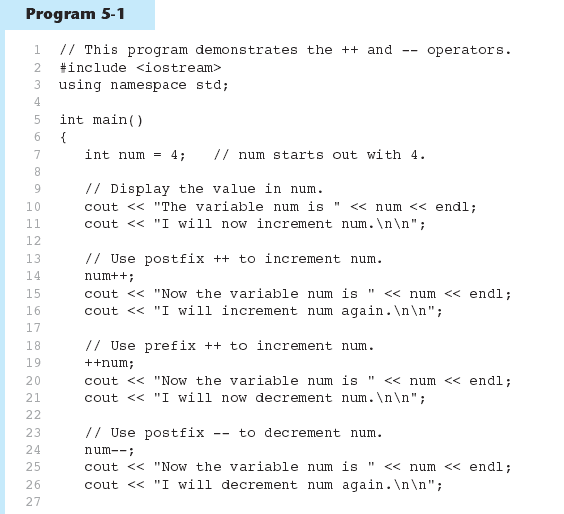 Continued…
Increment and DecrementOperators in Program 5-1
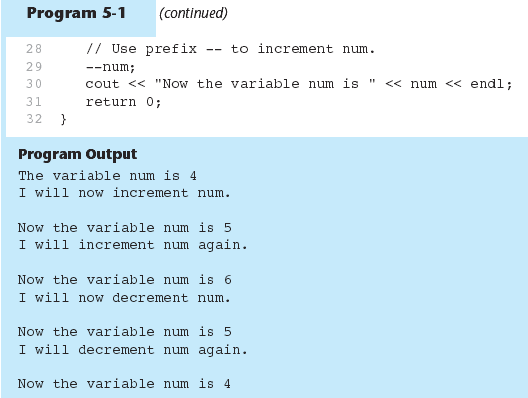 Prefix vs. Postfix
++ and -- operators can be used in complex statements and expressions
In prefix mode (++val, --val) the operator increments or decrements, then returns the value of the variable
In postfix mode (val++, val--) the operator returns the value of the variable, then increments or decrements
a++ vs. ++a
a++ returns value of a, then adds 1 to a
Updates a 'after the fact'
++a adds 1 to a, then returns value of a
Great way to make an error that will take ages to find!
Different results.
Increments after a is used 			Increments before a is used
int a=0;
while (a++ < 3)
  cout << "Hi!\n";
int a=0;
while (++a < 3)
  cout << "Hi!\n";
82
Prefix vs. Postfix - Examples
int num, val = 12;
	cout << val++; // displays 12, 
				  // val is now 13;
	cout << ++val; // sets val to 14,
                 // then displays it
	num = --val;   // sets val to 13,
				  // stores 13 in num
	num = val--;   // stores 13 in num,
				    // sets val to 12
Notes on Increment and Decrement
Can be used in expressions:
	result = num1++ + --num2;
Must be applied to something that has a location in memory. Cannot have:
	result = (num1 + num2)++;
Can be used in relational expressions:
	if (++num > limit)
	pre- and post-operations will cause different comparisons
What code will do this for us?
> ./myProgram
1 mississippi
2 mississippi
3 mississippi
4 mississippi
5 mississippi
>
85
do-while loop
while evaluates condition, then performs statements if condition is true

do-while performs statements, then evaluates condition to determine whether to perform statements again
do
{
   statement1; 
   . . .
   statement N;
}while ( condition ); // must have ;
Always runs throughat least one time!
86
What does this code do?
How to do this:
For each variable, make a box (the memory that holds the variable). 
Update it step by step. 

a

Do the cout when called
int main () {
   int a=5;
   do {
      cout << "one ";
      a-=2;
      cout << "two\n";
   } while ( a > 0); // must have ;
   return 0;
}
5
->1
->3
-> -1
87
What does this code do?
int main () {
   int a=5;
   do {
      cout << "one ";
      a-=2;
      cout << "two\n";
   } while ( a != 0);
   return 0;
}
88
Getting Valid InputA great use of do-while
int main () 
{
   int userInt;
   do {
      	cout << "Give me an even#";
		cin >> userInt;
   } while ( userInt %2 != 0);// or == 1
   cout << "Got " << userInt << endl;
   return 0;
}
89
Beware of infinite loops!
Loops that never stop are called 'infinite loops'
while (2*2 == 4) // oops!
{
}

Typically, write code so each loop will stop
90
Beware of infinite loops!
Loops that never stop are called 'infinite loops'

while (true) // intentional
{
	//  keep pumping (heart code)
}

Typically, write code so each loop will stop
91
Let’s Evaluate These
Assume int count = 0 and int limit = 10, try these:
count == 0 && limit < 20
!(count == 12)
(count == 1) && (x < y)
(limit < 20) && (limit/count > 1)
(limit > 10) || (count <= 0) && (count++ >= 0)
! ( ((count < 10) || (x < y) ) && (count >= 0))
(5 && 7) + 16
92
Let’s Evaluate Some examples
Assume the following
int a = 2,  b = 4, c = 6;
True or false? Don’t worry about short-circuit, doesn’t matter here.
a  ==  4   ||  b  >  2
6  <=  c   &&  a  >  3
1  !=  b   &&  c  !=  3
a  >= -1  ||  a  <=  b
! ( a > 2 )
b  || (c – a – b)  &&  (a + b) < c
b < 6 <= c
93
condition – a Boolean expression
Review
94
Lab 3C: FordhamAir.cpp
We will write a small program for Fordham Airlines to allow the customer to purchase flights, calculating how much the customer owes, taking payment, and calculating change. 
The airline sells tickets for travel during two time periods: daytime (departing 5am-7pm, inclusive) and nighttime (departing after 7pm up and before 5am). 
The airline sells tickets for three destinations: Chicago, Miami, and Portland. 
The airline sells tickets for two types of days: weekday and weekend (you could use 'D' for weekday and 'E' for weekend).
95
Example scenario – a simple 'use case'
A use case is a sample interaction between a user and a program.

You can write your own example scenarios or use cases with inputs and outputs. The write-up contains a few too.

This will help you write the code because it clarifies functionality.

Since we have a rigid auto-tester, starter code will give at least part to you so your text matches.
96
Fordham Airlines Use Case
Welcome to Fordham Airlines!
What is your destination? ([C]hicago, [M]iami, [P]ortland)   M
What time will you travel? (Enter time between 0-2359) 1345
What type of day are you traveling? (week[E]nd or week[D]ay) D Each ticket will cost: $150.00
How many tickets do you want? 3
You owe: $450.00
Amount paid?  500.00
You will get in change: $50.00
Your tickets have been ordered!
97
Lab 3C: FordhamAir.cpp
What variables should you declare for these?
 //C=Chicago, P=Portland, M=Miami


//D=weekDay E=weekEnd
98
Lab 3C: FordhamAir.cpp
Some more variables:

int flightTime;       //military time
float ticketPrice;
char destination; //C=Chicago, P=Portland, M=Miami
char typeOfDay; //D=weekDay E=weekEnd better name? weekEndOrWeekDayLetter
99
Lab 3C: FordhamAir.cppOther variables ?
Define isWeekend as _________
         How can you calculate isWeekend?
Define isDayflight as _________
Define numTickets as __________
Define totalCost as  __________
Define userPayment as   ________
Define change as __________
100
Lab 3C: FordhamAir.cppSuggested variables: what type?
Define destination as a _________
Define ticketPrice as a _________
Define flightTime as an ____________
Define isWeekend as a _________
Define isDayflight as a _________
Define weekEndOrWeekDayLetter as a _______
Define numTickets as an __________
Define totalCost as a __________
Define userPayment as a ________
Define change as a __________
101
Lab 3C: FordhamAir.cpp
Pricing
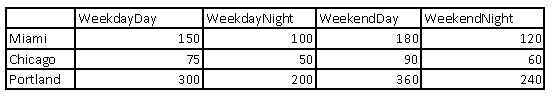 102
boolean –use it to simplify your code
If you have a situation that has only two states:
Examples:
   bool IsDay;// (vs. is not day)
   bool Is Weekend;// (vs. weekday)
1) Read in 'raw' info
cout << "time of flight? (0-2300)";
cin >> time;
cout << "Week[e]nd or Week[d]ay?char weekChar;
cin >> weekChar;
2) Convert to the Boolean

if (time  >=500) && (time<1700)
	isDay=true; 
else 
	isDay = false;

if (weekChar == 'e')
	isWeekend = true;
else
	isWeekend = false;
boolean –use it to simplify your code
if (isWeekend)
	if(isDay)
		ticketPrice = 180;
	else // isnight & weekend
		ticketPrice = 120;
else // is not weekend, i.e. weekday
	if(isDay)
		ticketPrice = 150;
	else // isnight & weekend
		ticketPrice = 100;
Loops so far
The 'while' version
int i=1;
while (i<=5)
{
 cout << i ;
 cout << " Mississippi";
 cout << endl;
 i++;
}
The ‘do while' version:
int i=1;
do
{
  cout << i ;
  cout << " Mississippi";
  cout << endl;
  i++;
} while (i <= 5);
105
For loop
106
What are the parts of a 'for loop'?
// what code might you find in each ______ ?
for (  _______  ; ______________; _______)
{
	// lines inside the for loop
}
for(int ageCounter=1; ageCounter < BirthdayAge ; ageCounter++)
	cout << "Are you " << ageCounter << "?" << endl;
107
init – initialization of variable(s)
condition – statement about variable, while true, loop keeps running
update – updates the variable after each loop execution (after the ending '}' if it exists
108
for loopa compact, while loop alternative
for ( init; condition; update )
{
   statement1; 
   . . .
   statement N;
}
109
for loopa compact, while loop alternative
for ( init; condition; update )
{
   statement1; 
   . . .
   statement N;
}
Init –runs first. Declare and initialize variables here.
110
for loopa compact, while loop alternative
for ( init; condition; update )
{
   statement1; 
   . . .
   statement N;
}
Init –runs first. Declare and initialize variables here.
if condition is non-zero, enter block. 
Otherwise, skip block.
111
for loopa compact, while loop alternative
for ( init; condition; update )
{
   statement1; 
   . . .
   statement N;
}
Init –runs first. Declare and initialize variables here.
if condition is non-zero, enter block. 
Otherwise, skip block.
112
for loopa compact, while loop alternative
for ( init; condition; update )
{
   statement1; 
   . . .
   statement N;
}
Init –runs first. Declare and initialize variables here.
if condition is non-zero, enter block. 
Otherwise, skip block.
Update – runs after the loop statements.
113
for loopa compact, while loop alternative
for ( init; condition; update )
{
   statement1; 
   . . .
   statement N;
}
Init –runs first. Declare and initialize variables.
Condition – if non-zero, enters loop.
Update – runs after the loop statements.After update, test condition again
114
for loopa compact, while loop alternative
Syntax: for(init  ;  bool  ;  final){ ... }
The 'while' version
int i=1;
while (i<=5)
{
 cout << i ;
 cout << " Mississippi";
 cout << endl;
 i++;
}
The 'for' version:
for (int i=1; i<=5; i++)
{
  cout << i ;
  cout << " Mississippi";
  cout << endl;
}
115
Example for loop
When compiled & executed:

value of a: 10
value of a: 11
value of a: 12
value of a: 13
value of a: 14
value of a: 15
value of a: 16
value of a: 17
value of a: 18
value of a: 19
#include <iostream>
using namespace std;
 
int main () 
{
   // for loop (init ; bool condition ;  final)
   for( int a = 10; a < 20; a = a + 1 ) 
  {
      cout << "value of a: " << a << endl;
   }
 
   return 0;
}
116
Scope
BLOCK
What's declared in the
{

}
Stays in the 
{

}
BLOCK
Which includes the governing for(…. ; …. ; ) {  }
117
Reviewing scope
Example 1: Counter i exists outside of loop
int i, product=1;
for ( i=1; i<=5; i++)
{
   product = product*i;
}

Example 2: Counter i exists only inside of loop
int product=1;
for ( int i=1; i<=5; i++)
{
   product = product*i;
}
1
2
Where can you sensibly put:
cout<< "i = " << i<< endl;
3
4
5
6
118
What does this code do?
int main () 
{
   int i, product=1;
   for ( i=1; i<=5; i++);
      product = product*i;
   cout << i << "! = " << product << endl;

   return 0;
}
119
Beware the misplaced ;
Placing a semicolon after the parentheses of a for loop causes an empty statement as the body of the loop

for (int i =1; i<5000; i++);
{
	// Lots of complicated code
}
120
for loopa compact, while loop alternative
Syntax: for(init  ; condition  ;  final update){ ... }
Clever, but will fail you. What is wrong?

for (int i=1,sum =0; i<=5; i++)
{
   sum = sum + i;
}
cout << "Sum is " << sum << endl;
121
Picking a loop
do-while if you need to perform the action at least once
for if there is a standard repeated mathematical update to your loop variable (e.g., count++)  hint: for each
while loop might never execute

“loop variable” is the variable tested by the condition in your given loop
122
Picking a loop
do-while if you need to perform the action at least once
for if there is a standard repeated mathematical update to your loop variable (e.g., count++)  hint: for each
while loop might never execute

“loop variable” is the variable tested by the condition in your given loop
123
Drawline
Using a loop, print out 5 stars so the output is:

*****
124
DrawSquare
How can we print out the line 4 times?

*****
*****
*****
*****
125
DrawRightTriangle
How can we print out a right triangle, like this?

*
**
***
****
*****
126
DrawTriangle
How can we print out an equilateral triangle, like this?

      *
    ***
  *****
*******
127
Accumulating Interest
If you start with $100 credit card balance
And pay 2% per month in interest
(And don't buy anything else)
How much do you owe after 1 month?
Your original $100 PLUS  .02 * $100
	= 100 + .02 *100 = 100 + 2 = 102
After one more month?
	= 102 + .02 * 102 = 102 + 2.04 = 104.04 …
128
Money and Precision of Float/Double
To display all decimal numbers with two decimal places (e.g., $4.52 dollars), include the following code in your main function before your first decimal output: 
cout.setf(ios::fixed); 
cout.setf(ios::showpoint); // show decimals
				// even if not needed
cout.precision(2);
129
The General Equation?
AmountOwedAfter1MoreMonth = 
Prior amount + Interest * Prior Amount
130
Hazards
misplaced nested else
;
scoping (a benefit, but beware)
131
Program It!
Ask the user for a dollar value between 1 and 100. 
Which loop do you use? 
What type is dollarValue ?
Ask the user for a monthly interest rate between .01 (1%) and .1 (10%).
	What type is Interest?
3)  Use a loop to determine how many months it takes to double your debt
132